Работа с пластилином
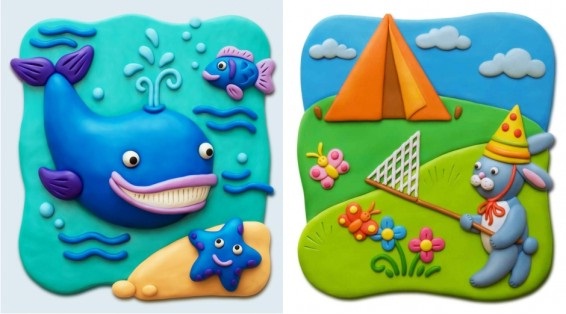 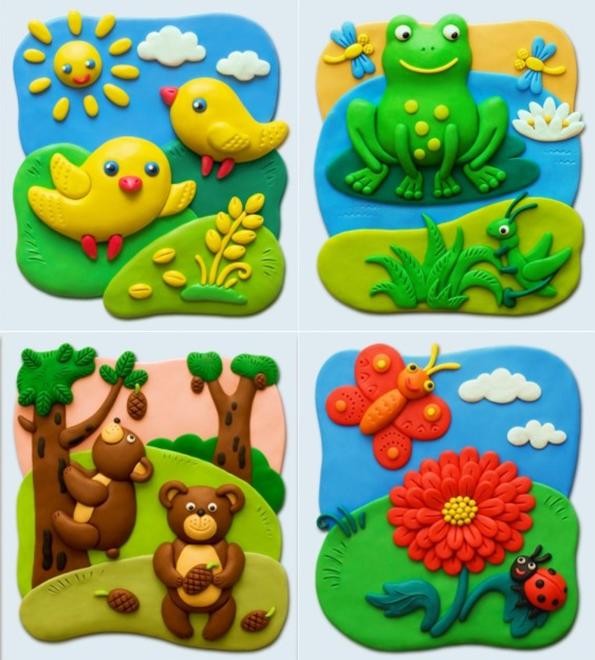 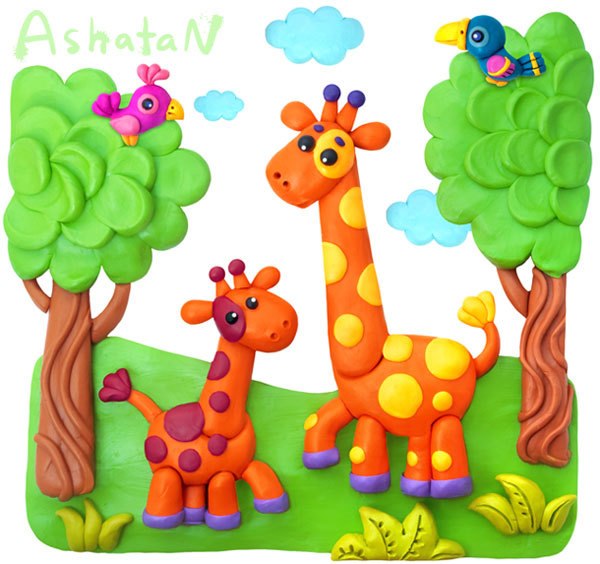 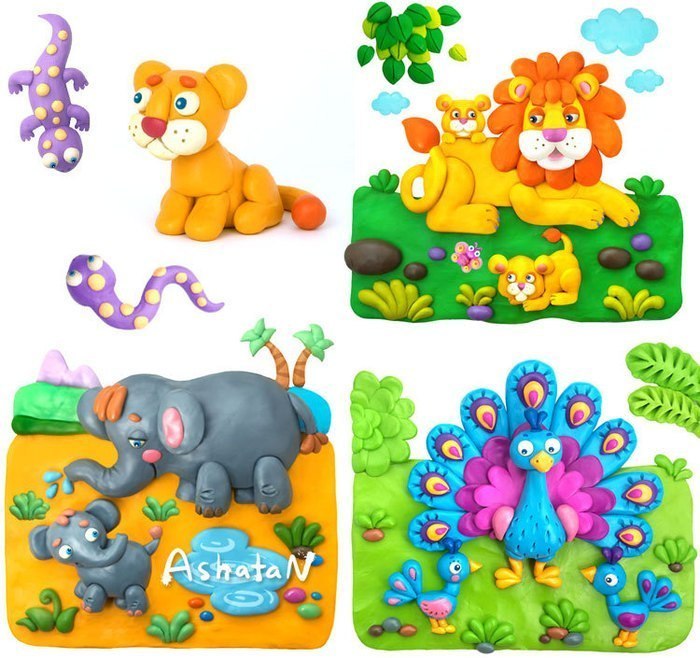 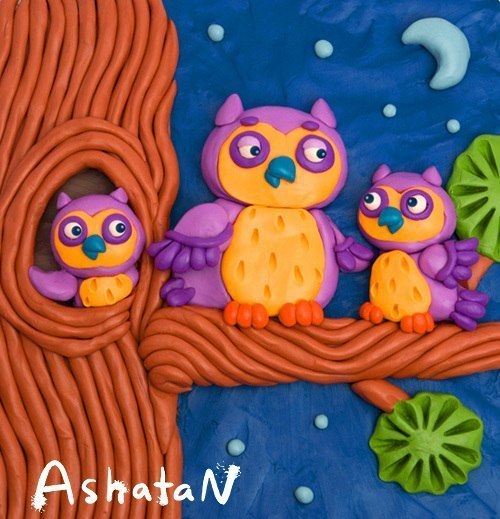 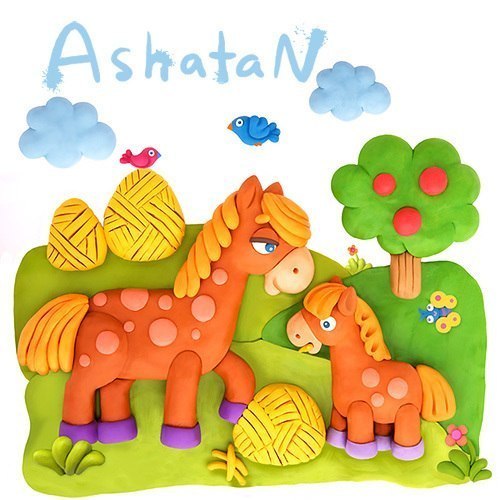 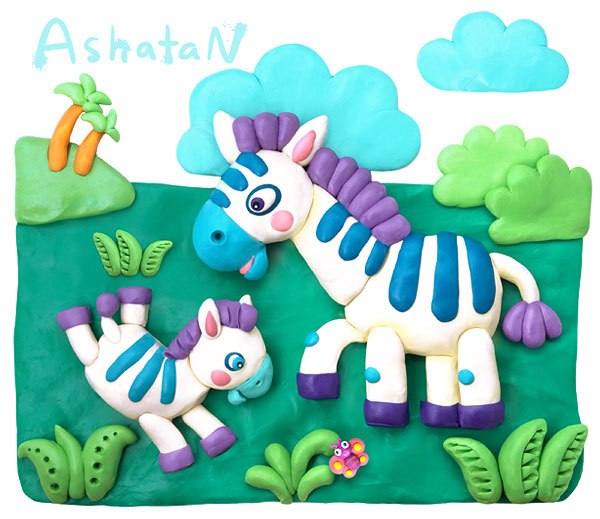 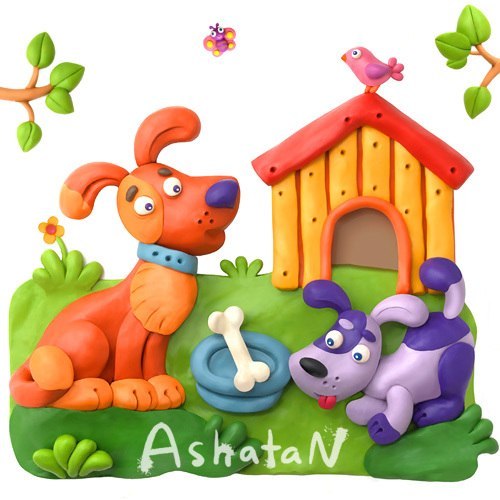 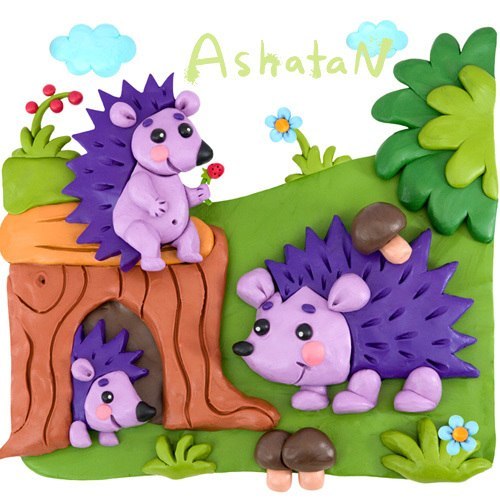 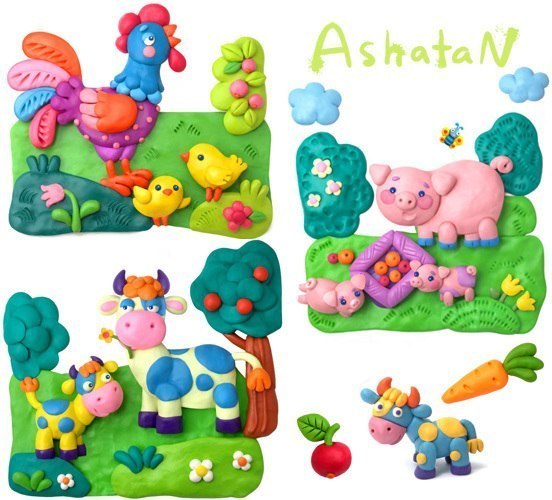 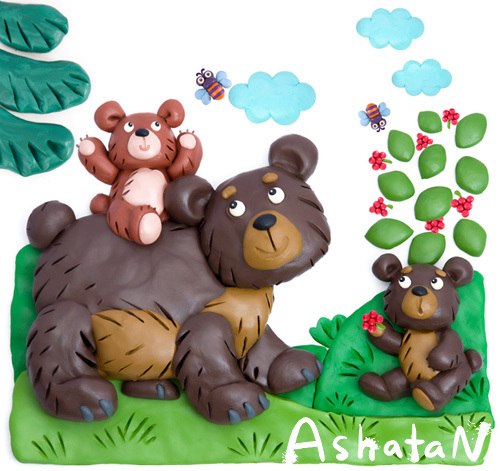 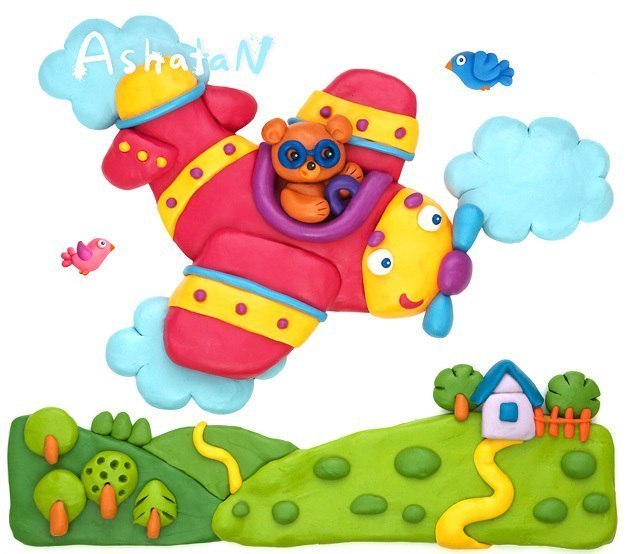